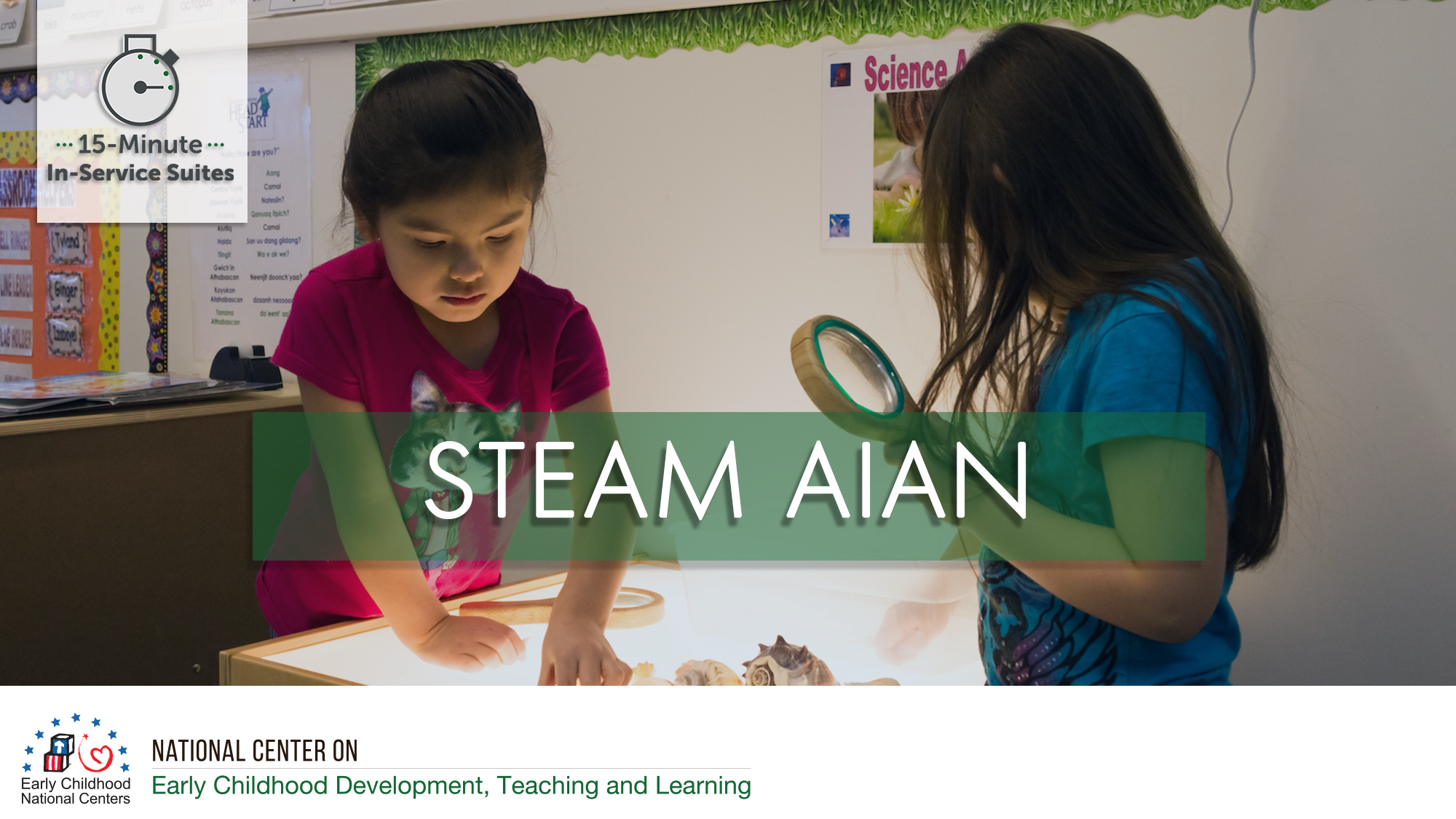 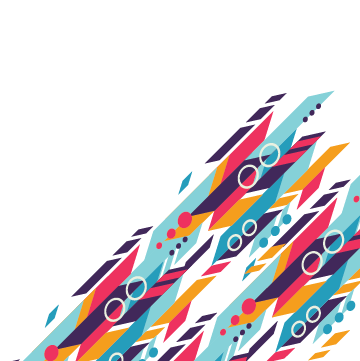 [Speaker Notes: Slide 1
Picture did not change]
Every Individual is Rooted in Culture
[Speaker Notes: Slide 2
Graphic is from Multicultural Principles https://eclkc.ohs.acf.hhs.gov/sites/default/files/pdf/multicultural-principles-learning-extensions-principle-01.pdf]
STEAM Stretches Across the ELOF Domains
[Speaker Notes: Slide 3]
STEAM Stretches Across the ELOF Domains
Cognition (Infant/Toddler)
Exploration and Discovery
Memory
Reasoning and Problem-Solving
Cognition (Preschooler)
Mathematics Development
Scientific Reasoning 
Approaches to Learning
Social and Emotional Development
Language and Communication
Perceptual Motor and Physical Development
[Speaker Notes: Slide 4]
Red Cliff Early Childhood Center
We were always trying to integrate culture into the curriculum—the science domain, the math domain, etc. Then we realized that culture should be at the base, serving as the foundation, the building block for curriculum development. It was an amazing paradigm shift! We are now making huge gains in integrating language and culture into our early childhood programming.
 —The Red Cliff Early Childhood Center
[Speaker Notes: Slide 5]
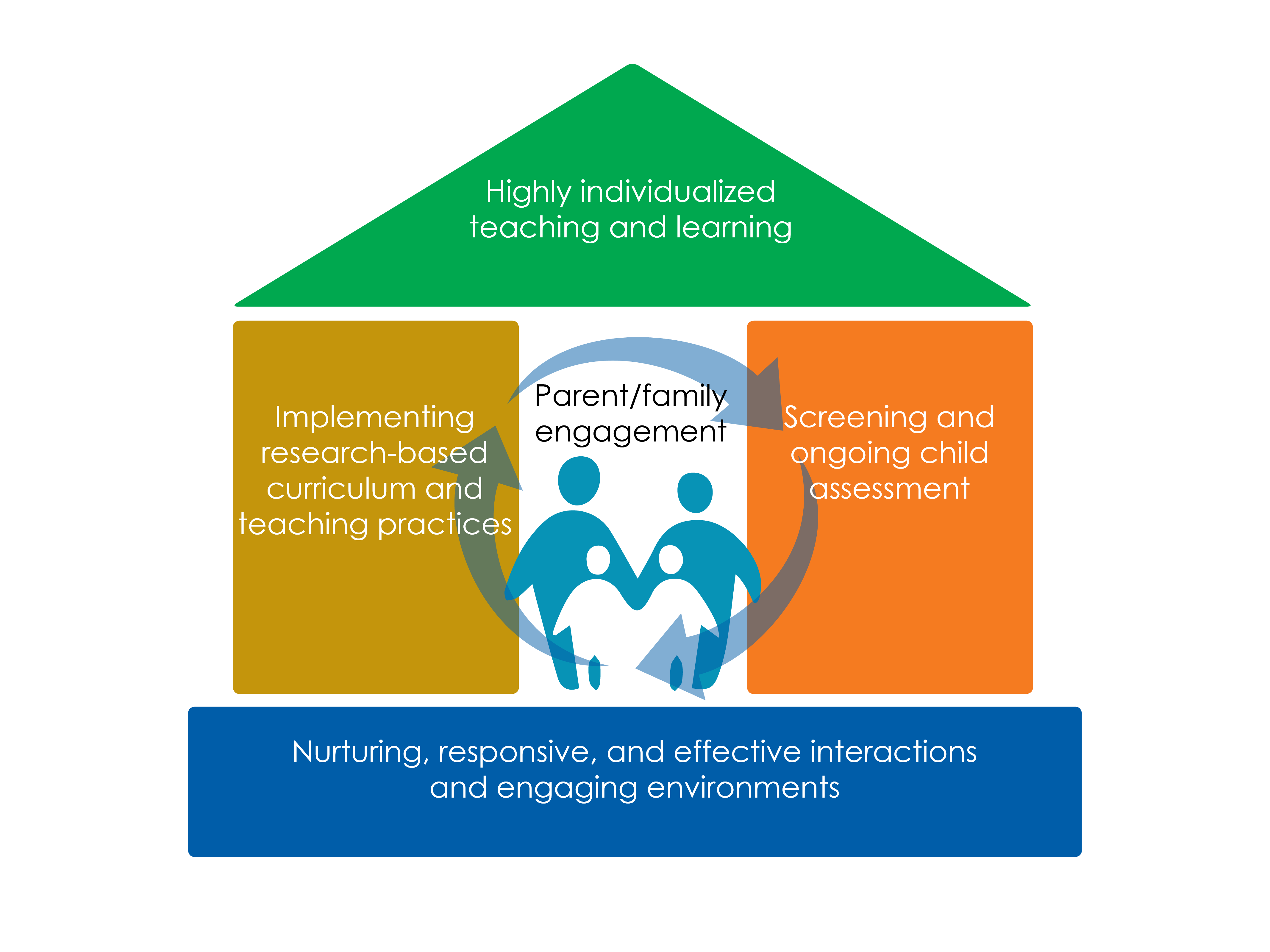 [Speaker Notes: Slide 6]
Parent, Family, and Community  Engagement
Culturally and linguistically responsive environments can only be created by engaging and partnering with families, Elders, and the community. Establishing a partnership with families and the community is crucial for children’s learning and later success in life.
[Speaker Notes: Slide 7]
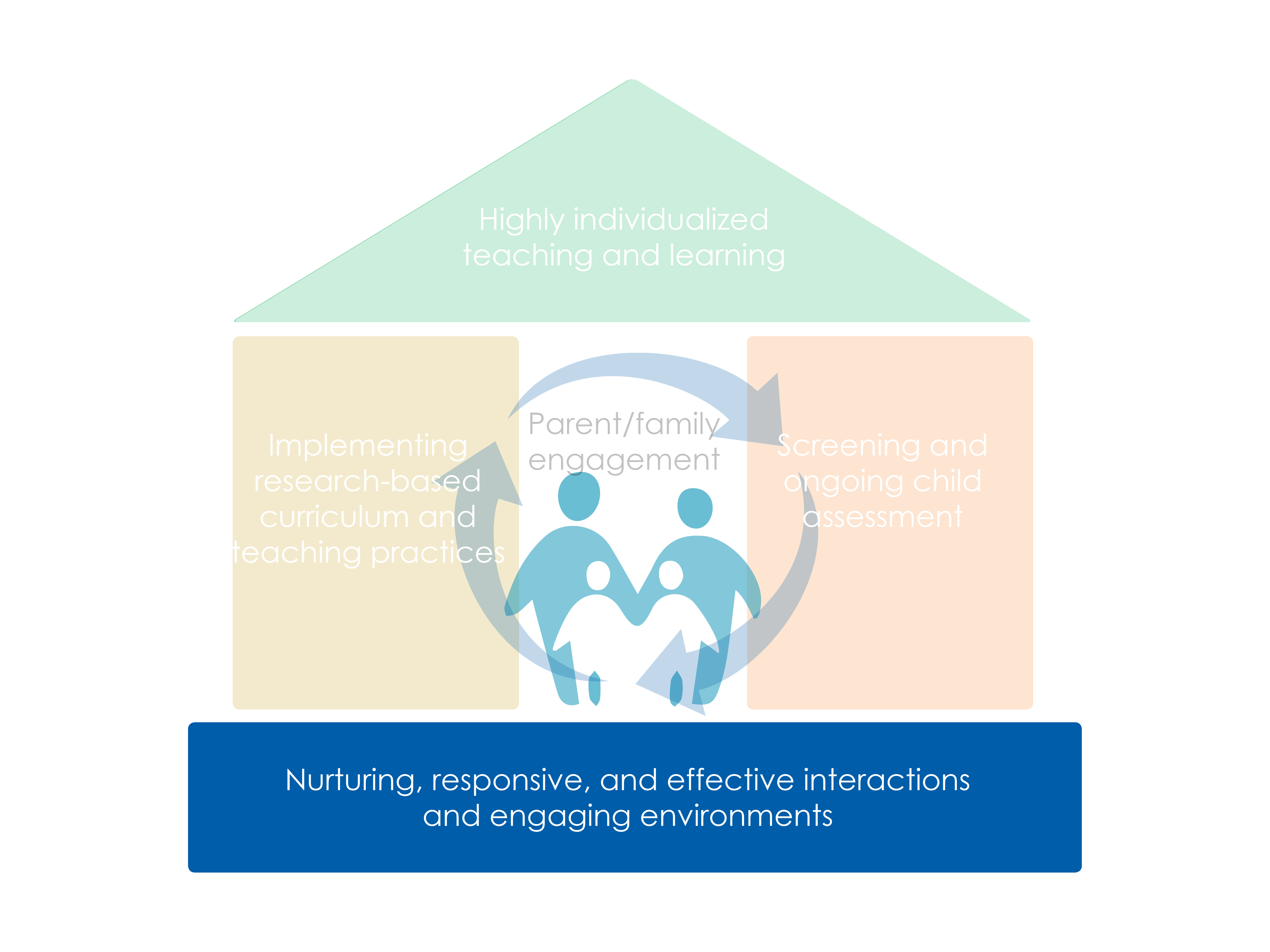 [Speaker Notes: Slide 8]
Objectives
Identify ways infants, toddlers, and preschoolers naturally engage in inquiry, reasoning, and problem solving through everyday routines, culture, language, and learning opportunities  
Describe how the STEAM components share a common approach and focus
Provide strategies to support children’s inquiry and STEAM skills in the early education setting, community, and at home 
Learn to use the Steps and Introduction to Making it Work Guide to integrate culture and language in lesson plans for STEAM skills
[Speaker Notes: Slide 9]
Culturally and Linguistic Responsive  Practices
Sources of Developmentally Appropriate Practices
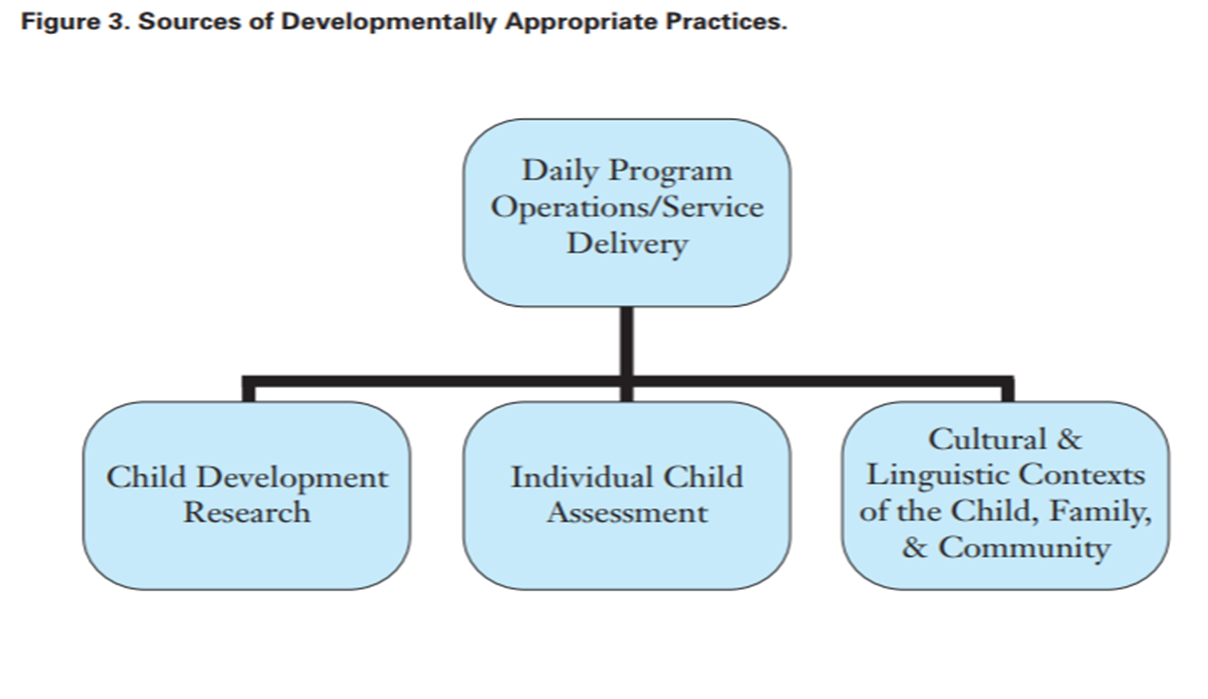 [Speaker Notes: Slide 10
Graphic from website listed on slide]
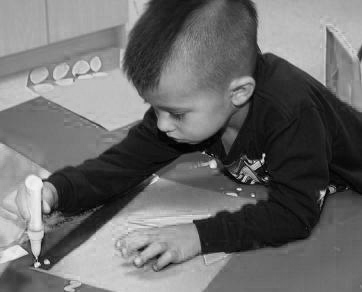 Making It Work
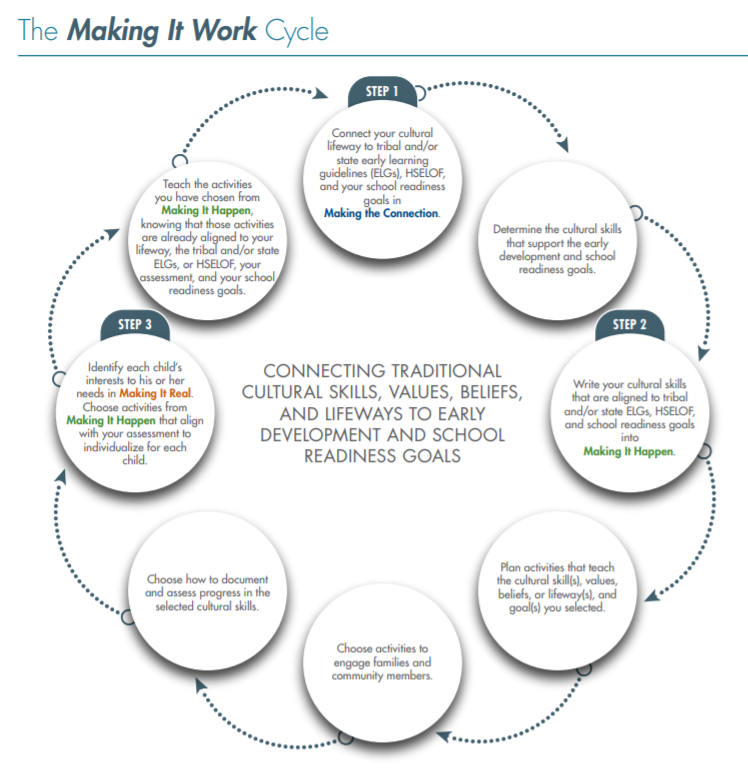 Without language, the canoe, paddle, water, seat, the birds you hear are different than what our ancestors experienced. If you know the language, then you know what our ancestors heard, saw, felt, and experienced.
—Zalmai “Zeke” Zahir,  University  of Oregon
[Speaker Notes: Slide 11
Picture did not change
Graphic from MIW]
What is STEAM?
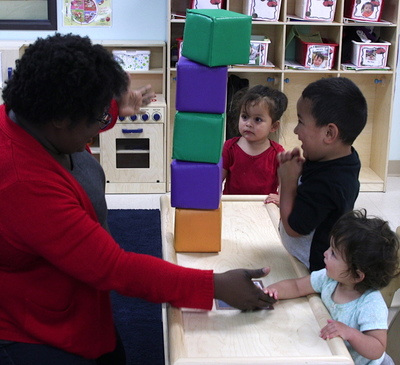 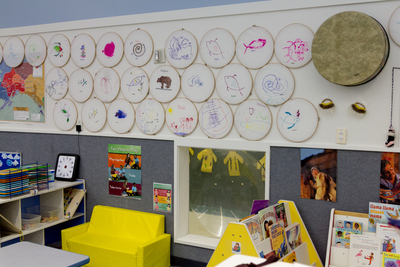 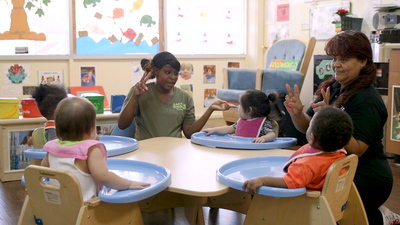 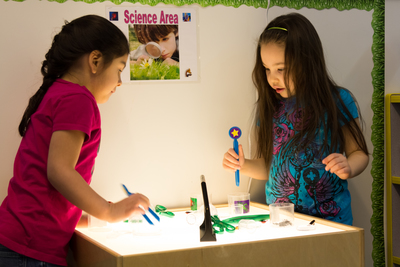 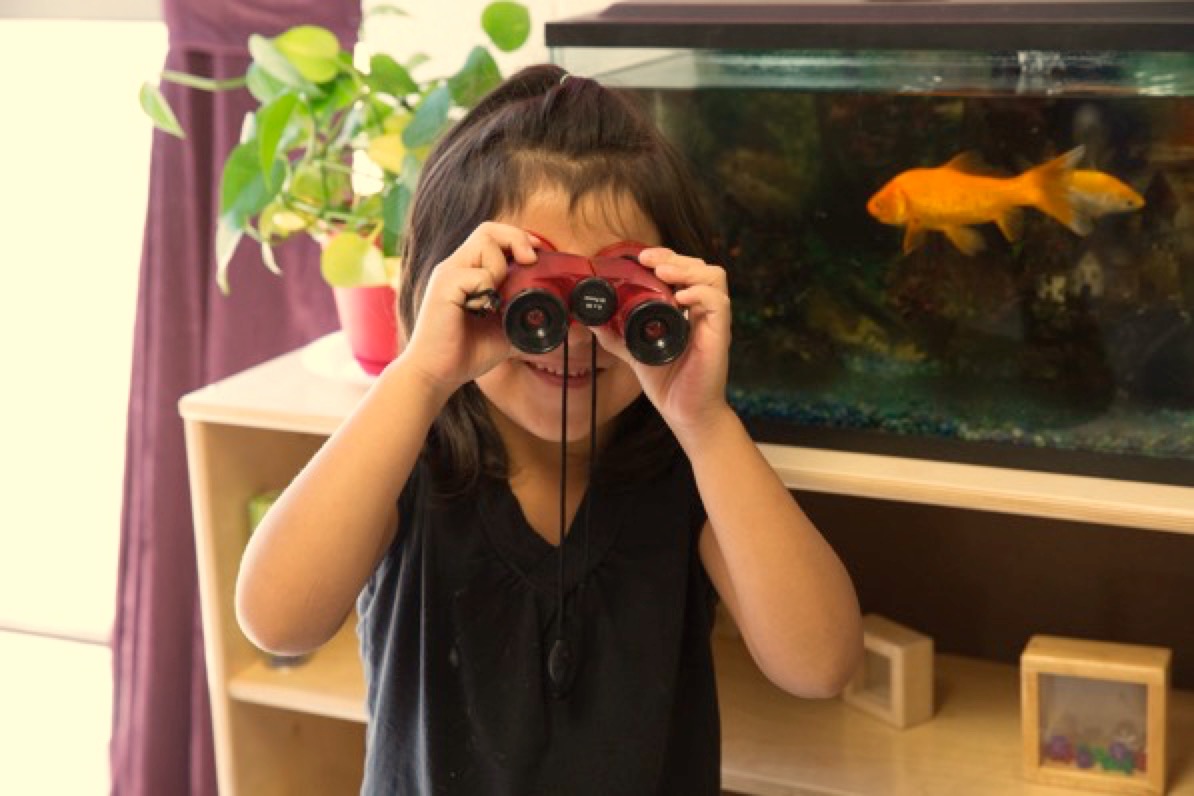 Technology
Math
Engineering
Science
Art
[Speaker Notes: Slide 12
Pictures
Science--2013-Cook-Inlet-Jason-P034_1D84D3FBE02245B48698F5D8BEF6E017
Technology-Keep same picture
Engineering--IMG_4578__899144176B204DA3BA1CD2A192C70D8A
Art-2013-Cook-Inlet-Jason_P032__85AB44BA920940A7A5F78CA74995755C.jpg
Math--FingerPlay3__C2D726F2C39D4D9B9969D02922D066CC]
STEAM is for Everyone
STEAM is about how people explore the world, not which facts they know.
[Speaker Notes: Slide 13
Picture-girls in regalia for cover__28369C0730A247DD854D7BACE30A8761]
STEAM is All Around
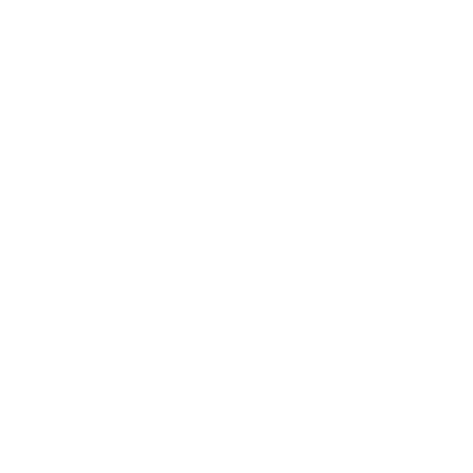 A Common Approach and Focus
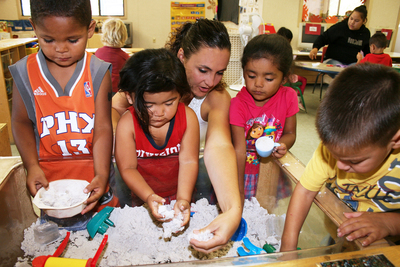 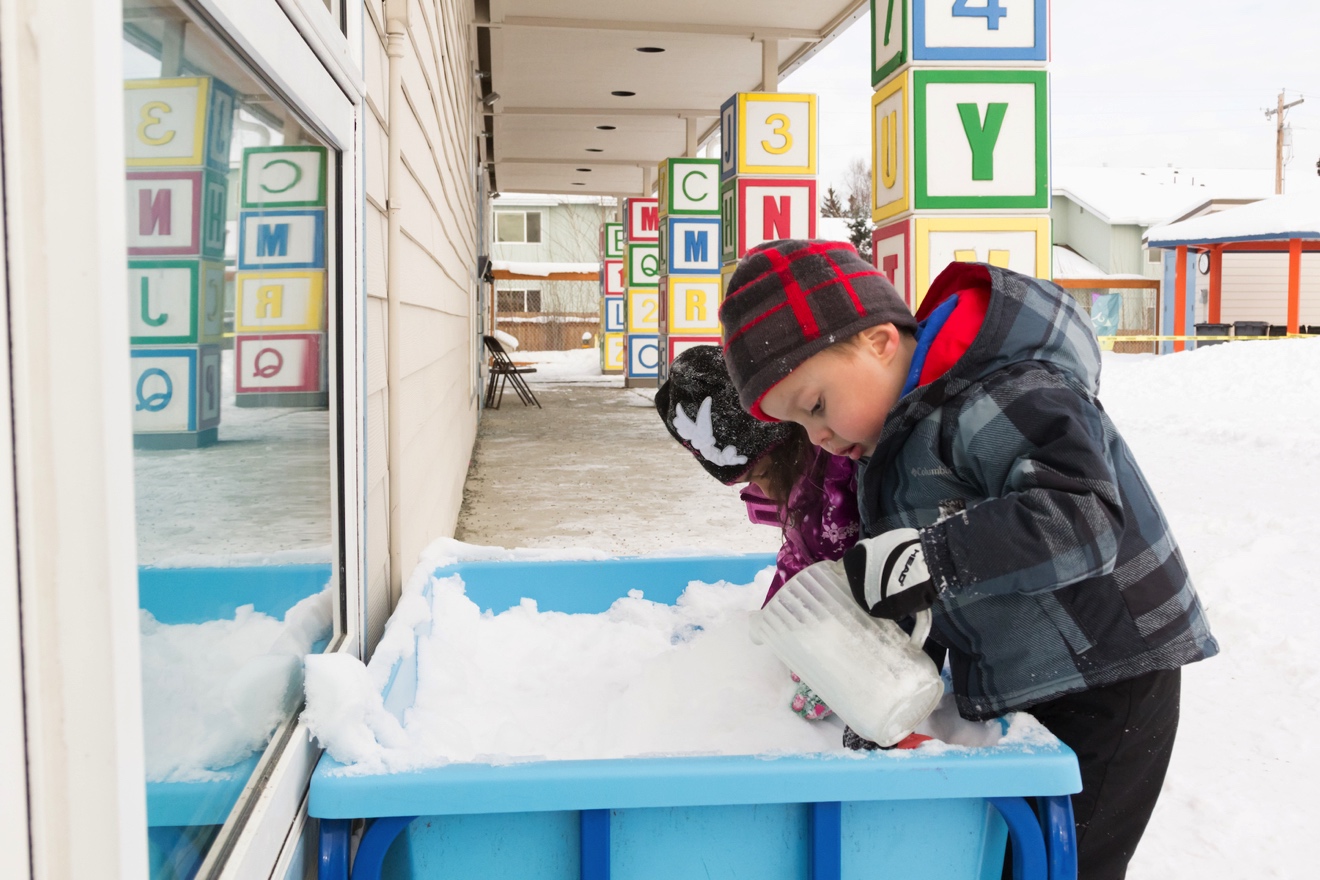 STEAM Knowledge
STEAM Mindset
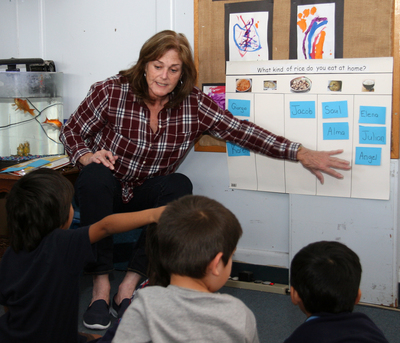 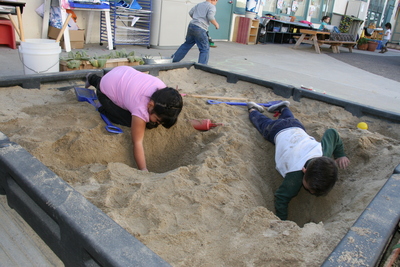 STEAM-Related Skills
Language of STEAM
[Speaker Notes: Slide 15
Top Left Picture--MIW-science_2959__74CB53A4D3E542619427E37E3E17F8A0
Top Right Picture—No change
Bottom Left Picture--preschool-small-group-graph-teacher_9063__D4F01338EEFF4C30B2474DF8CAC8206F
Bottom Right Picture--preschool-children-dig-hole_9075__565DD7C6EFA844AEAC08FC57D18C21B5]
STEAM Mindset
Hoop Dancers from Red Cliff Bank of Lake Superior Chippewa
There is a group of teenage Hoop Dancers from the Red Cliff Band of Lake Superior Chippewa who are “stepping out” as young leaders in their community—and it all started when they were very young! In their homes and at Head Start, the girls learned the importance of their family, community, and culture. They developed social relationships while participating in the traditional, cultural music, dance, and art of their community. They learned to share, discuss, and compromise, as they developed confidence and expressed pride in their accomplishments and their culture.
STEAM Knowledge
[Speaker Notes: Slide 18]
Language of STEAM
[Speaker Notes: Slide 19]
Two-Eyed Seeing
“Two-Eyed Seeing asks us to see our strengths, the best in our ways of knowing, while also asking us to respect and celebrate our differences. Two-Eyed Seeing acknowledges the necessity of formal structure yet that it must be preamble to and receptive of new understandings and opportunities, i.e., understandings associated with ‘Spirit of the East’ which brings the ‘gift of newness, of transformation.’”
[Speaker Notes: Slide 20]
Speak The Language Of STEAM
Measure
Count
Investigate
Explore
Experiment
Test
Discover
Record
Explain
Hypothesize, hypothesis, guess
Observe, observation
Question
Predict, prediction
Similar, different
Compare, contrast
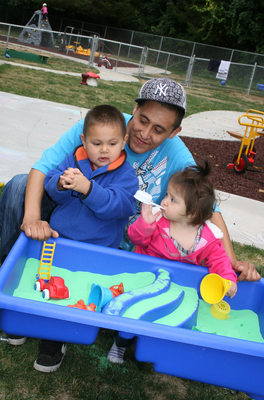 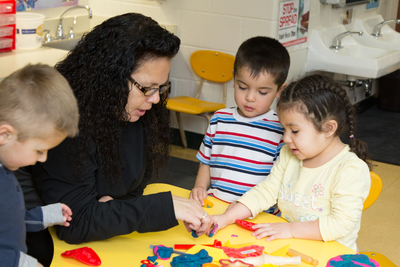 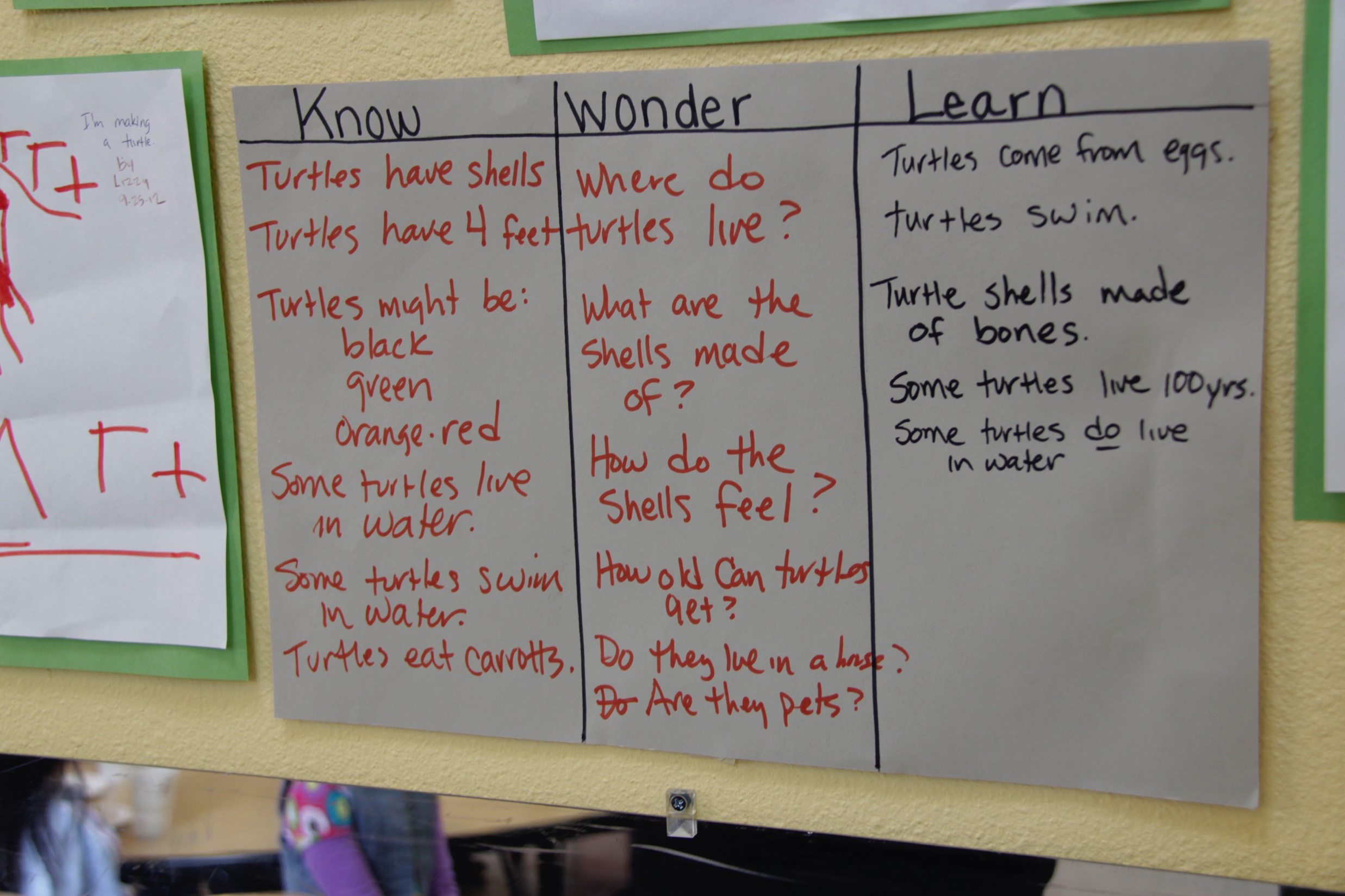 [Speaker Notes: Slide 21]
STEAM-Related Skills
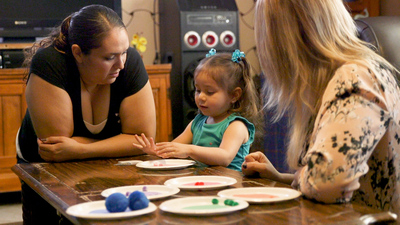 [Speaker Notes: Slide 22]
How We Can Support STEAM Learning
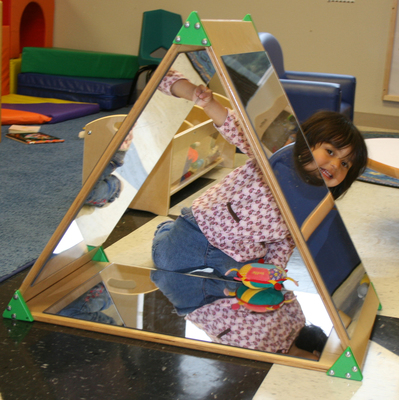 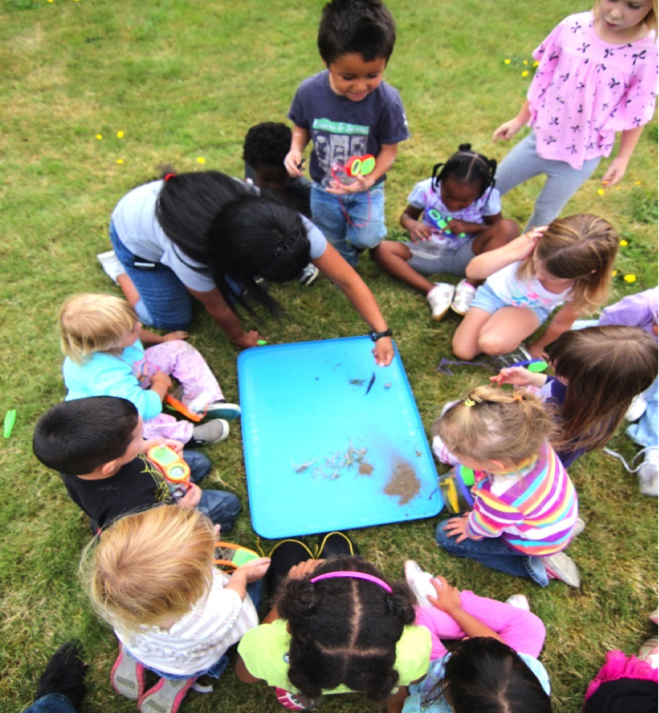 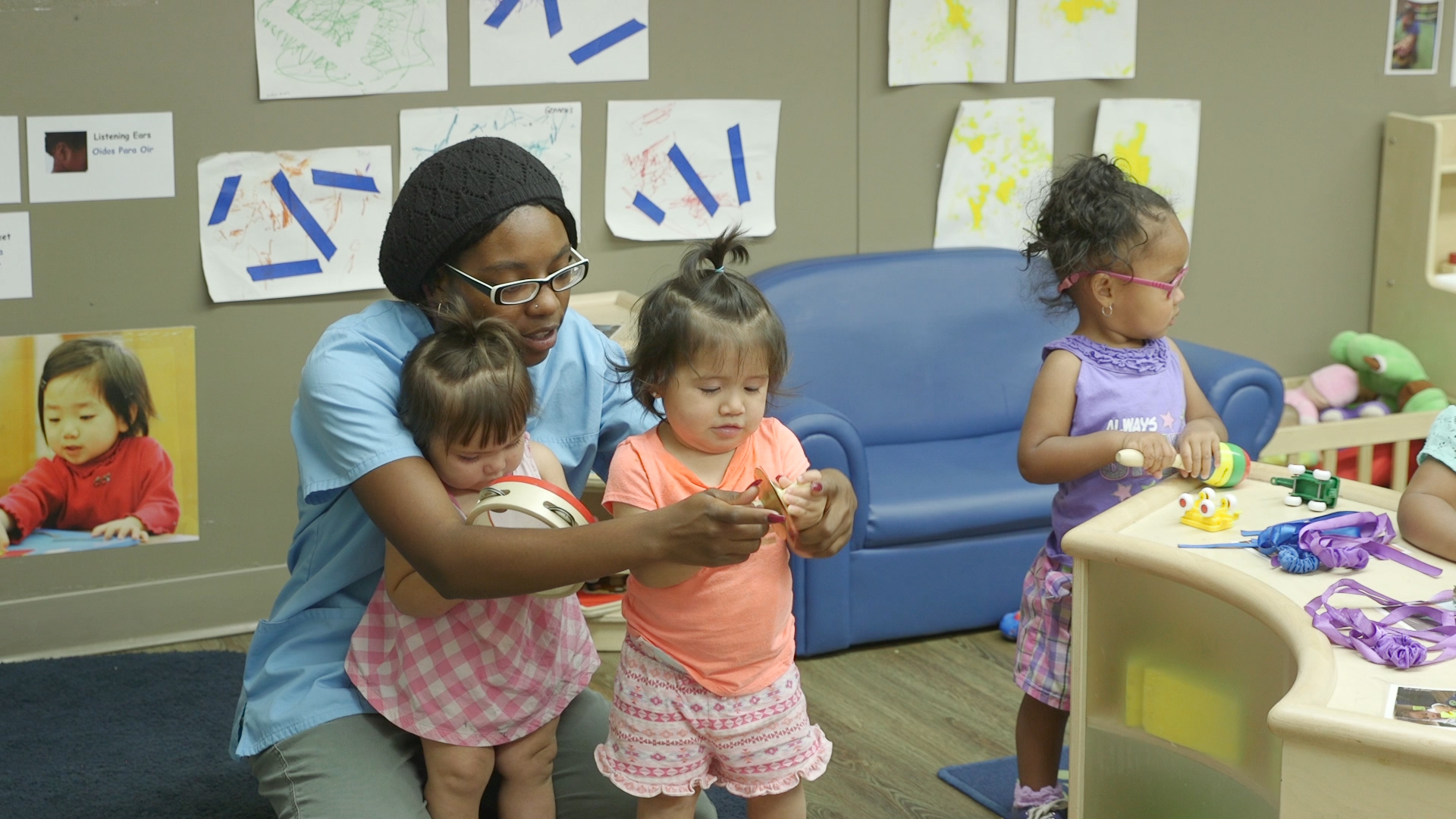 Learning Experiences/Activities
Engaging 
Environments
Nurturing, Responsive, & Effective Interactions
[Speaker Notes: Slide 23]
Engaging Environments
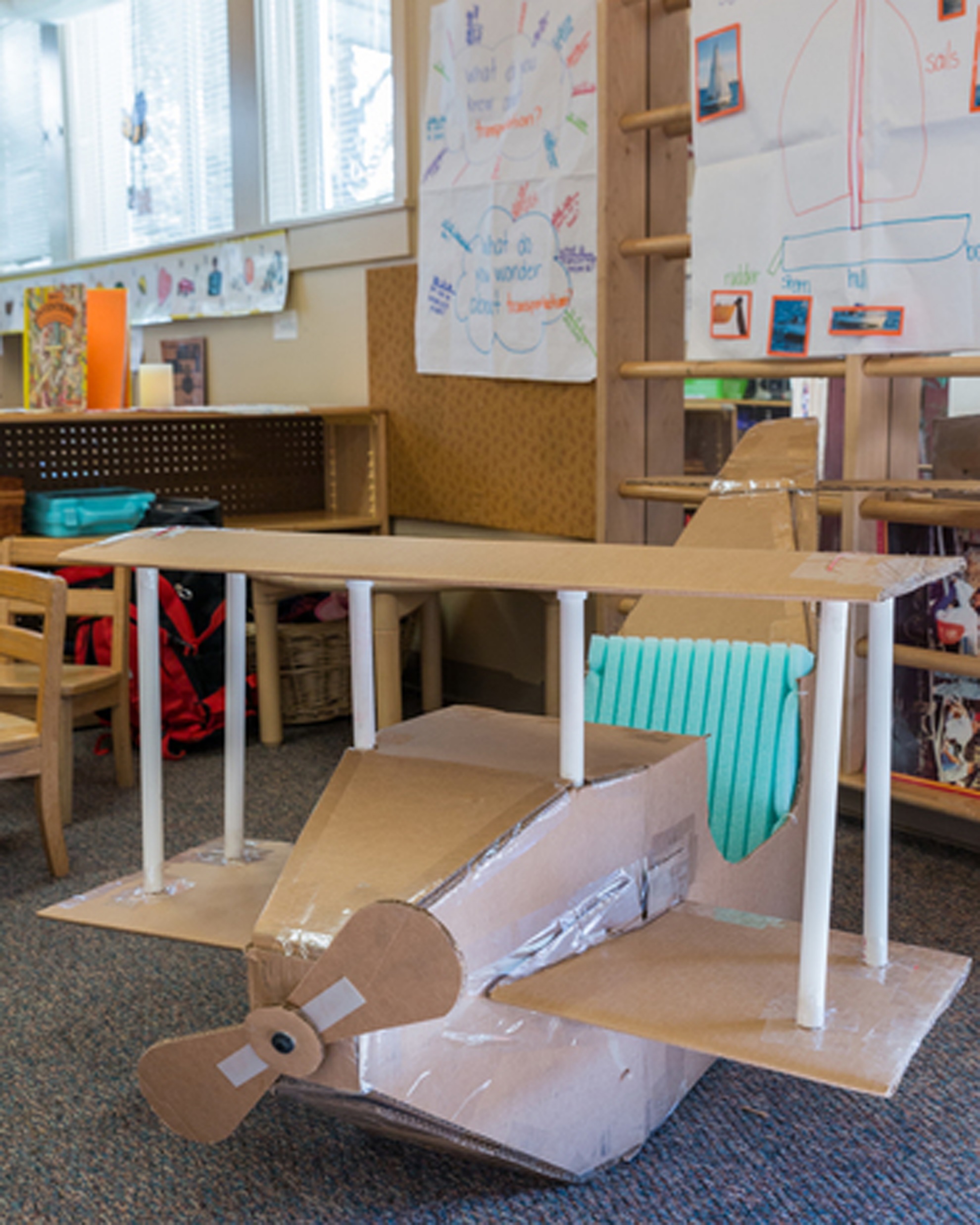 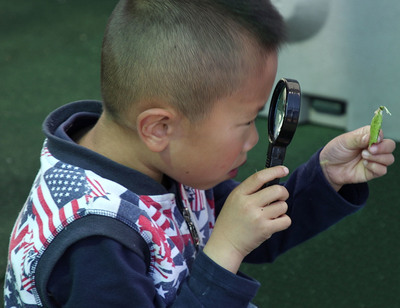 Provide open-ended materials
Engage the senses
Consider children’s developmental levels
Use a variety of materials
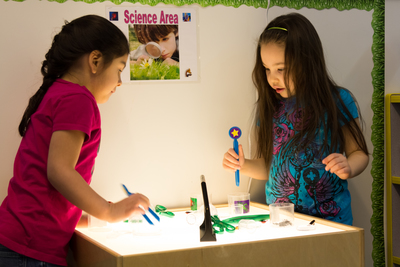 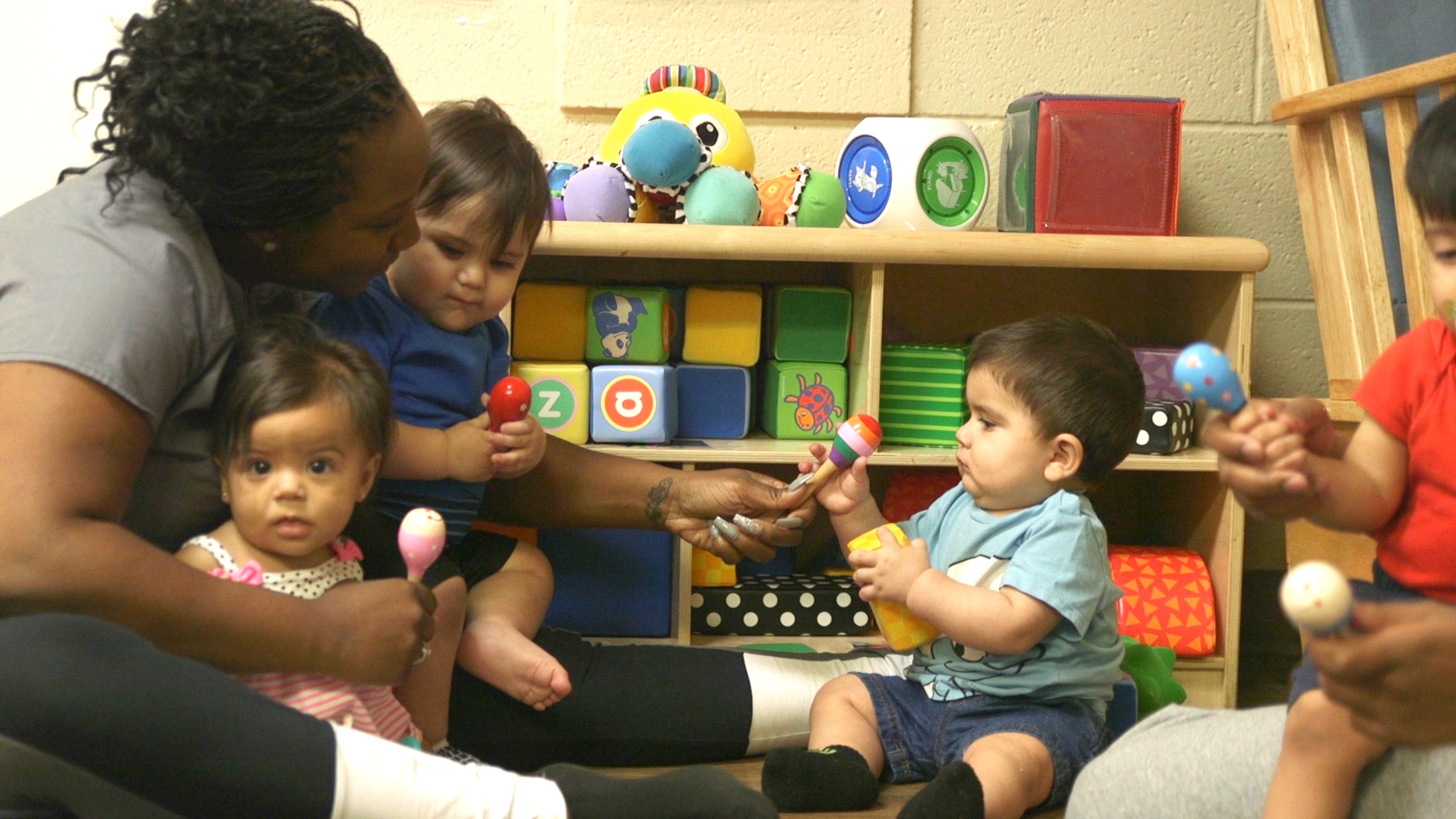 Arrange materials so they are accessible
Pay attention to children’s interests
[Speaker Notes: Slide 25]
Nurturing, Responsive, & Effective Interactions
[Speaker Notes: Slide 26]
Learning Experiences/Activities
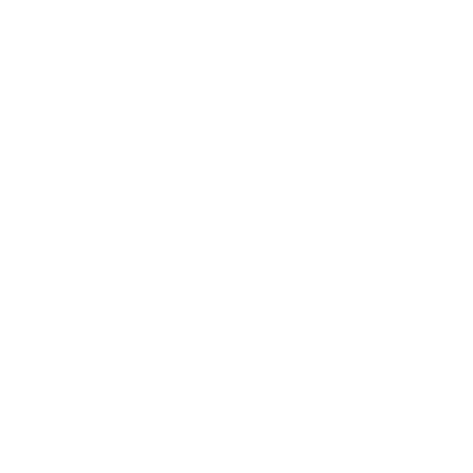 Learning Activity: STEAM in EverydayExperiences & Activities
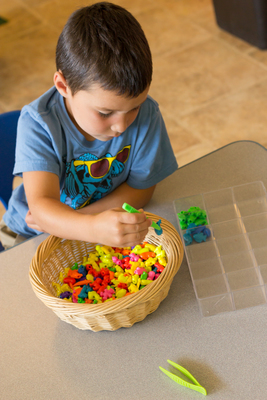 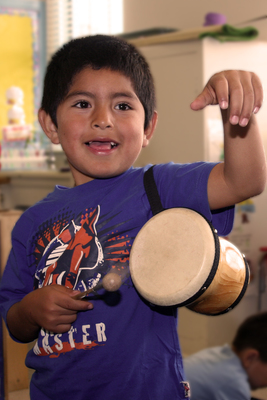 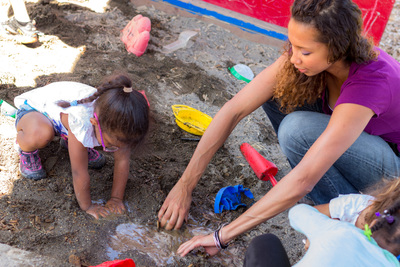 [Speaker Notes: Slide 28]
Review
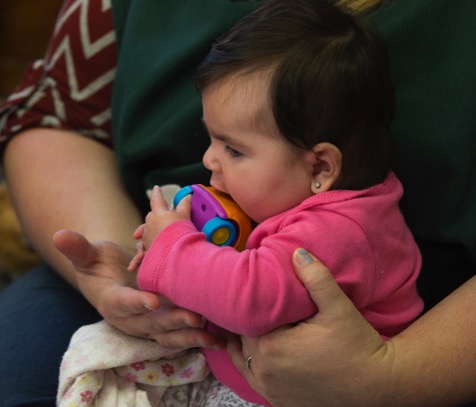 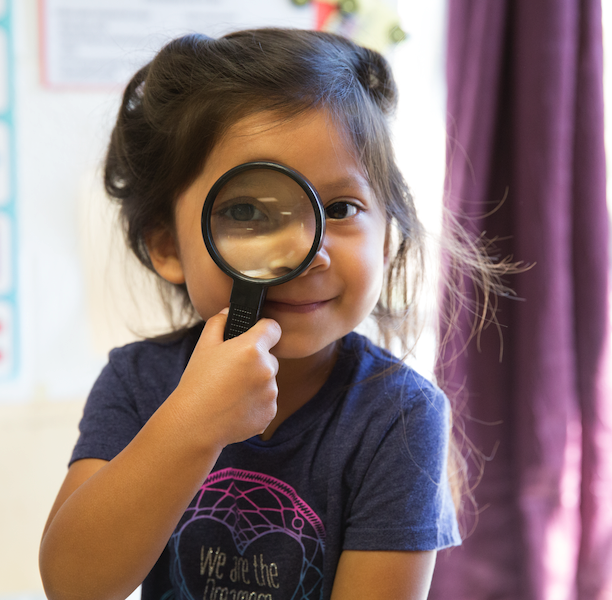 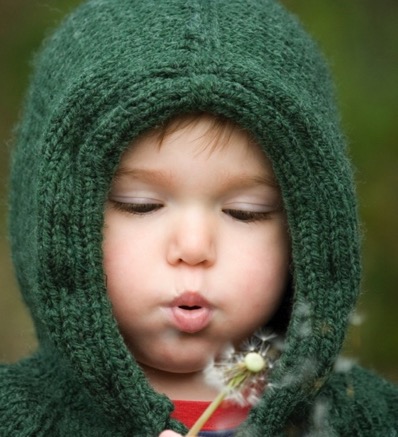 [Speaker Notes: Slide 31]